PPN Summer School: EDI Talk
Dr Tanya Ní Mhuirthile,
Associate Professor, School of Law & Government
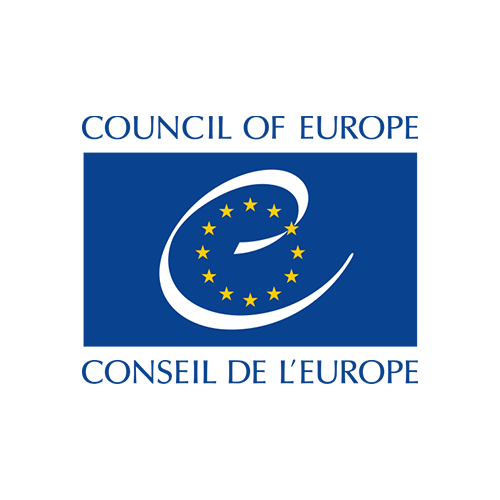 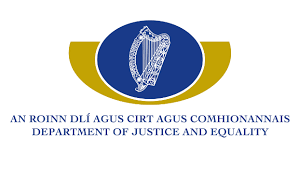 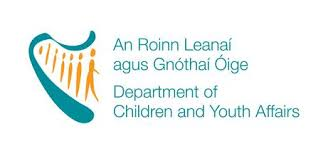 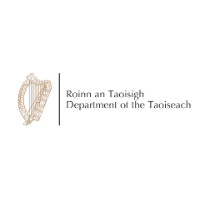 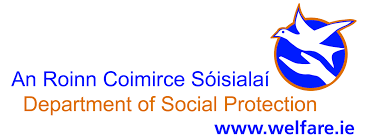 Who am I?
Academic: law’s interaction with the human body
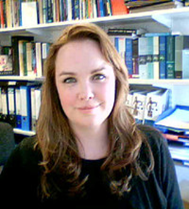 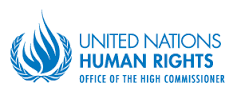 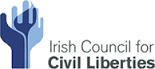 Activist: Use my research to assist NGOs and other activists to advocate for legal change
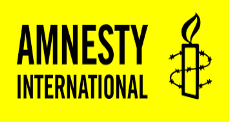 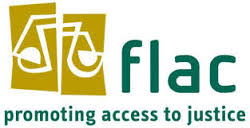 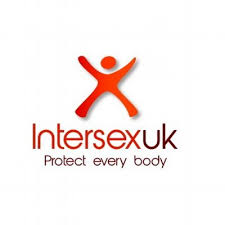 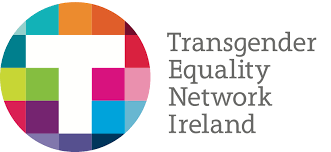 Advisor: advise government ministers; politicians, civil and public servants and international organisations on drafting of legislation and policy:
Impact:
Criminal Justice (Female Genital Mutilation) Act 2012 
Gender Recognition Act 2015
Appointed to Gender Recognition Act Review Group, November 2017
Member of Drafting Committee for Council of Europe Intersex Recommendation
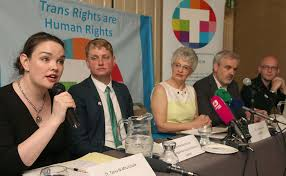 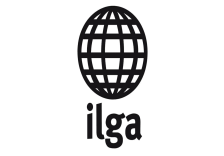 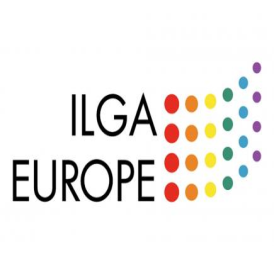 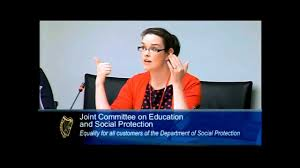 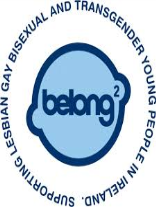 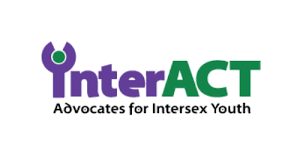 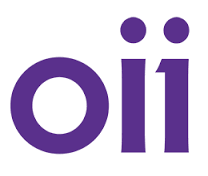 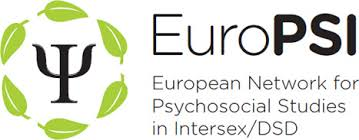 What is an inclusive workplace?
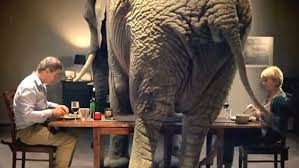 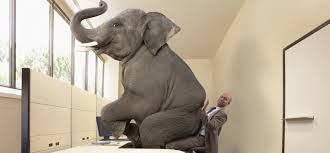 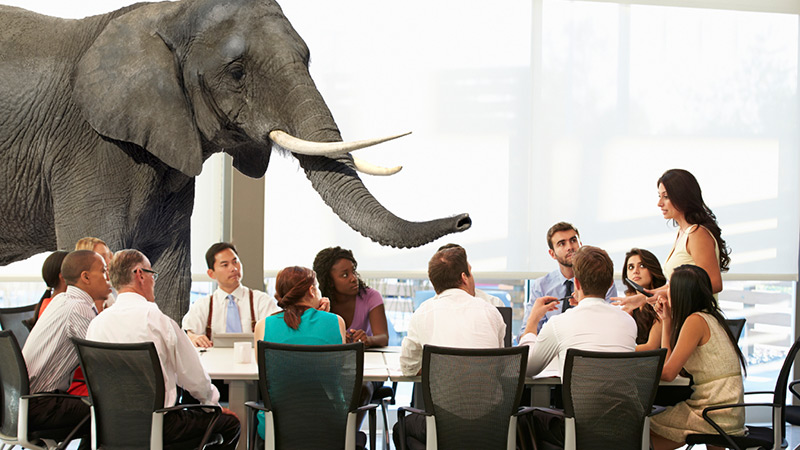 Equity not Equality
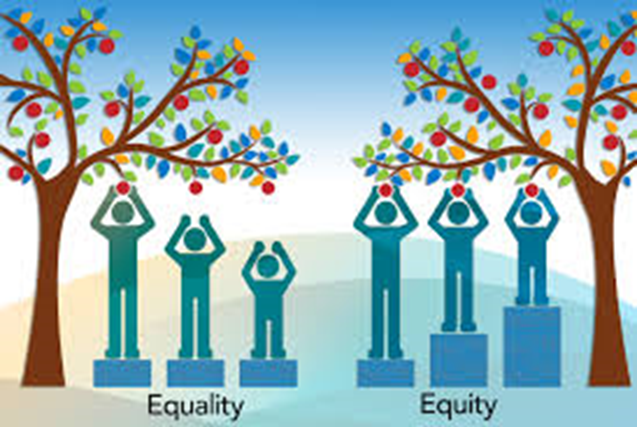 “Equity is trying to understand where people are coming from and give them what they need to be successful”
Sites of Exclusion
Creating an Inclusive Environment
Policies
Physical Environment
Culture
Policy: HR Toolkit
Policy
Role of Manager
Access to Forms
Common Queries
Terms
Info Sources
Contact Details
Engagement
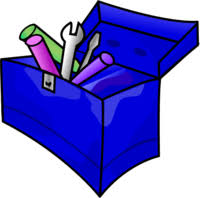 Physical Environment
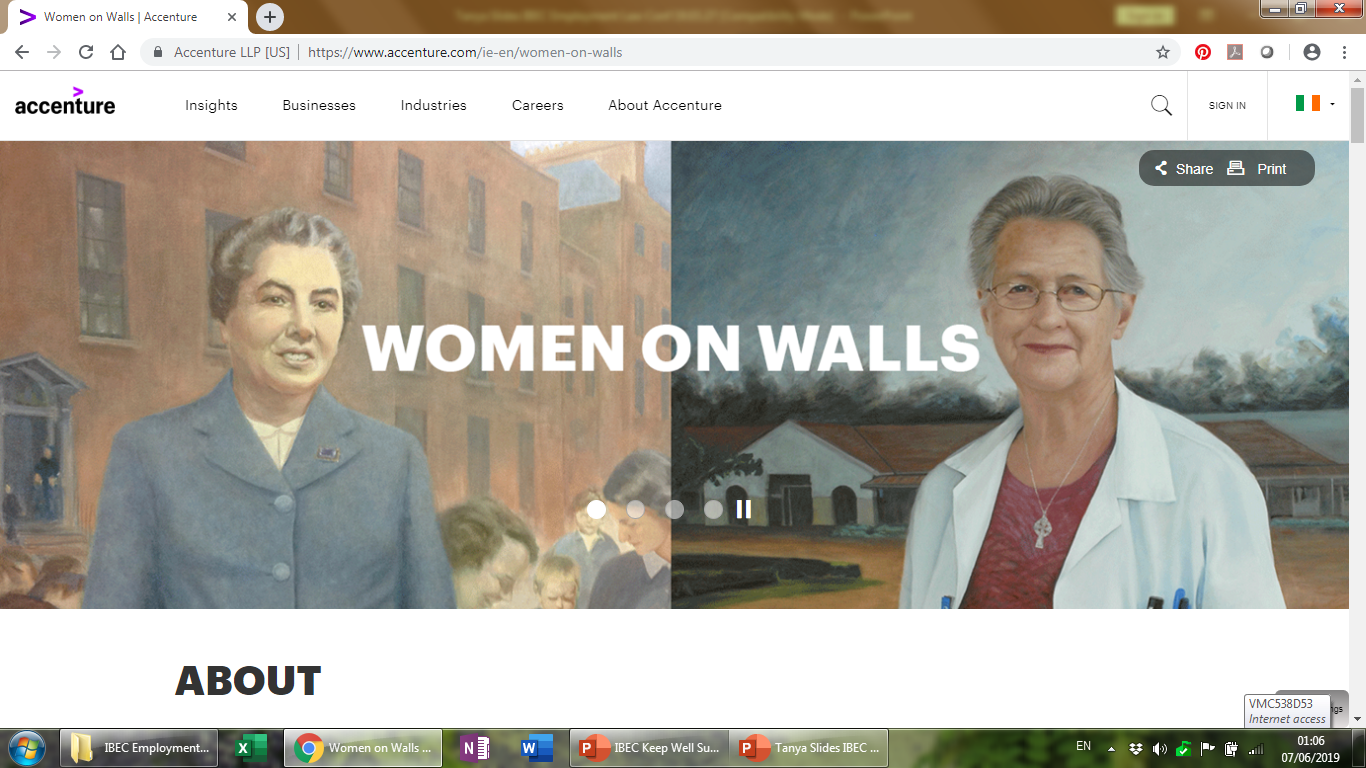 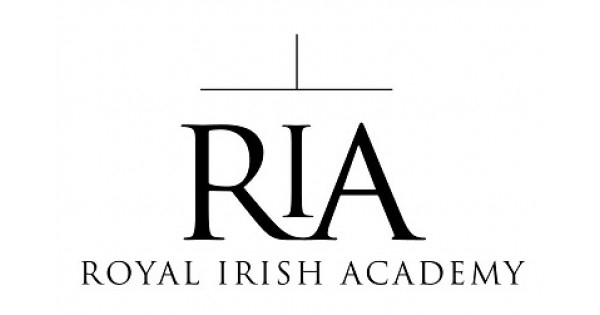 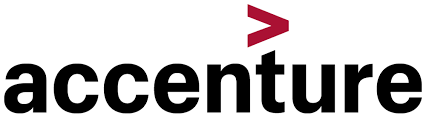 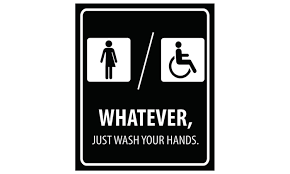 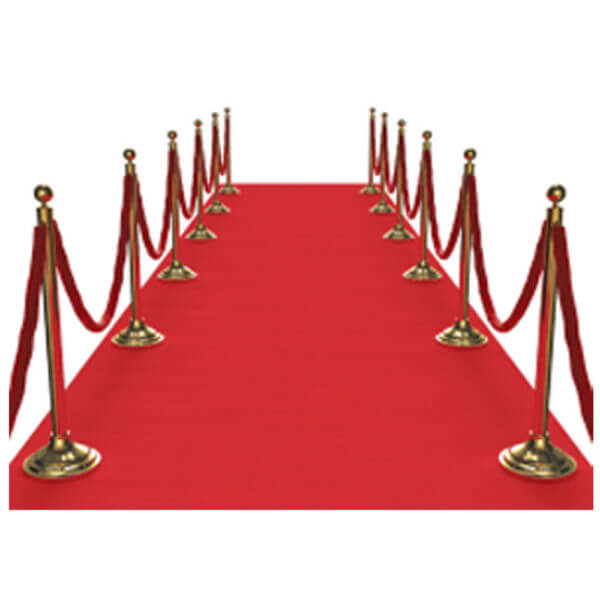 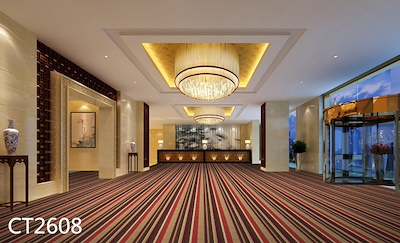 @tanyanim
Culture
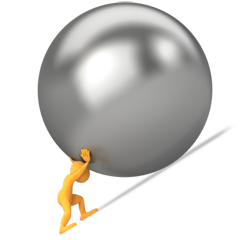 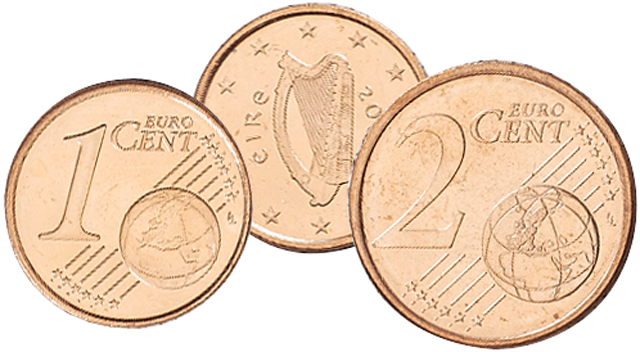 Faith
Family
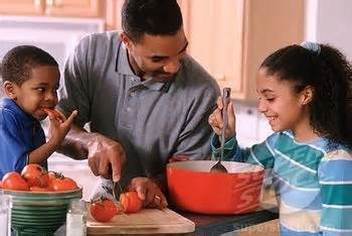 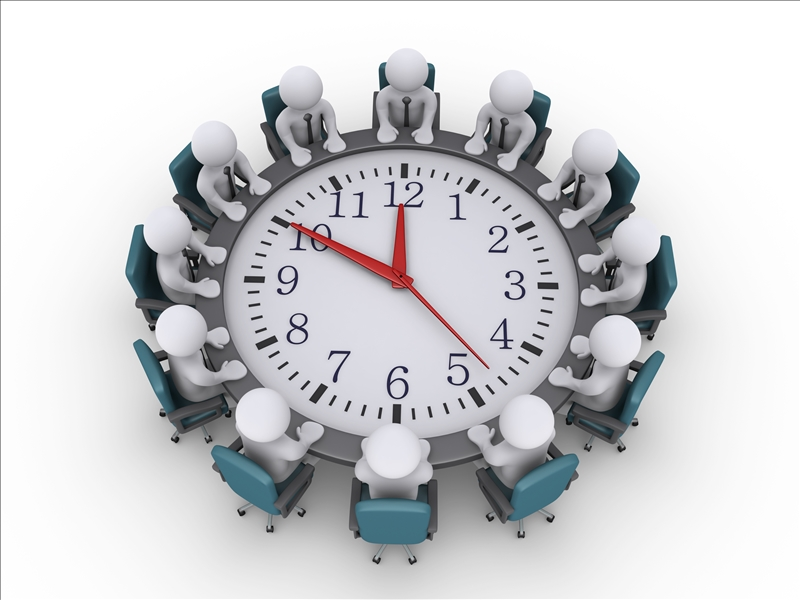 LGBTTTTTIQQAAAAANB2SdsR
Sexuality
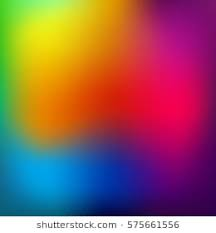 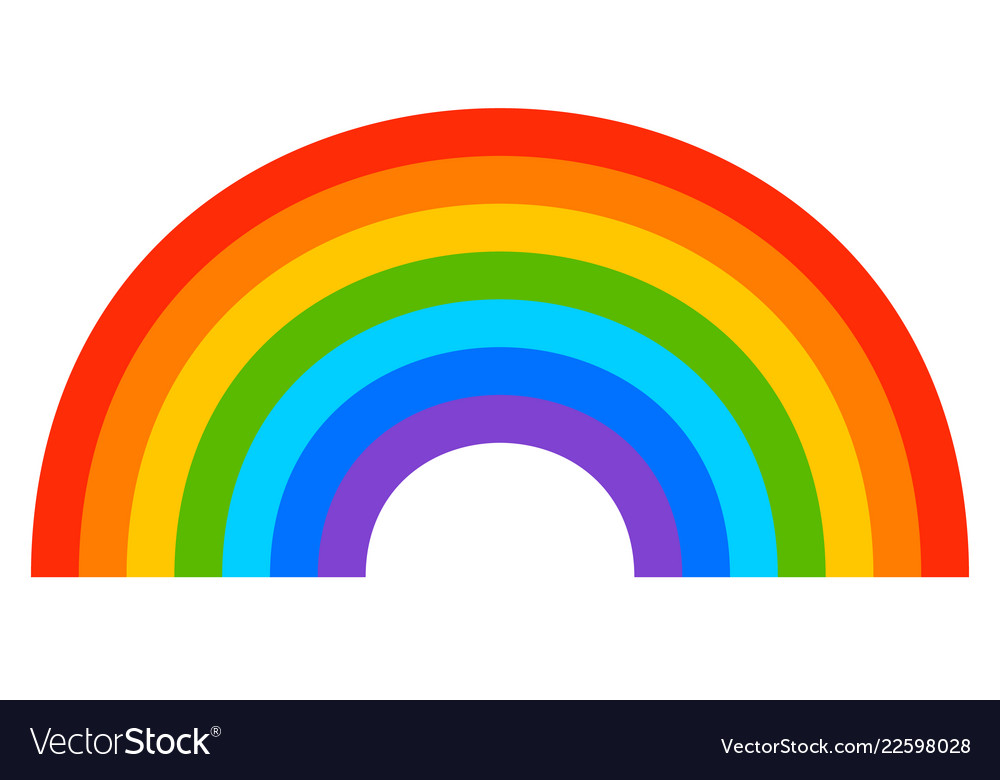 Sex	Identity	Orientation	Expression
Ability
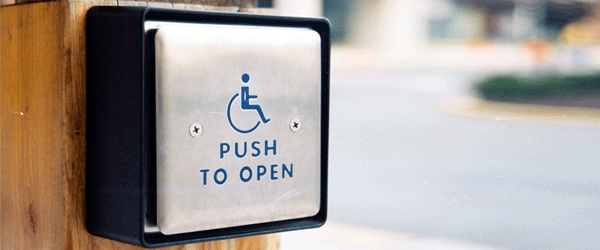 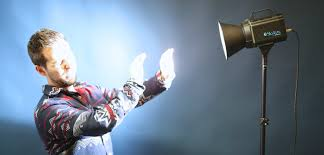 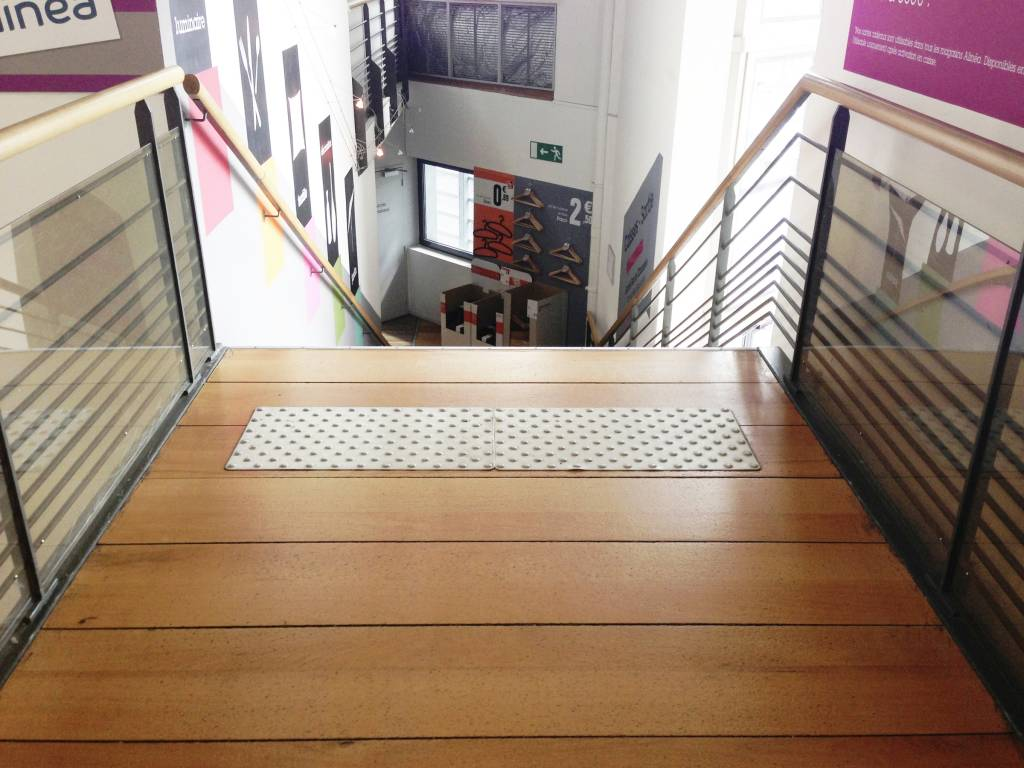 @tanyanim
Unconscious Bias
Unconscious Bias
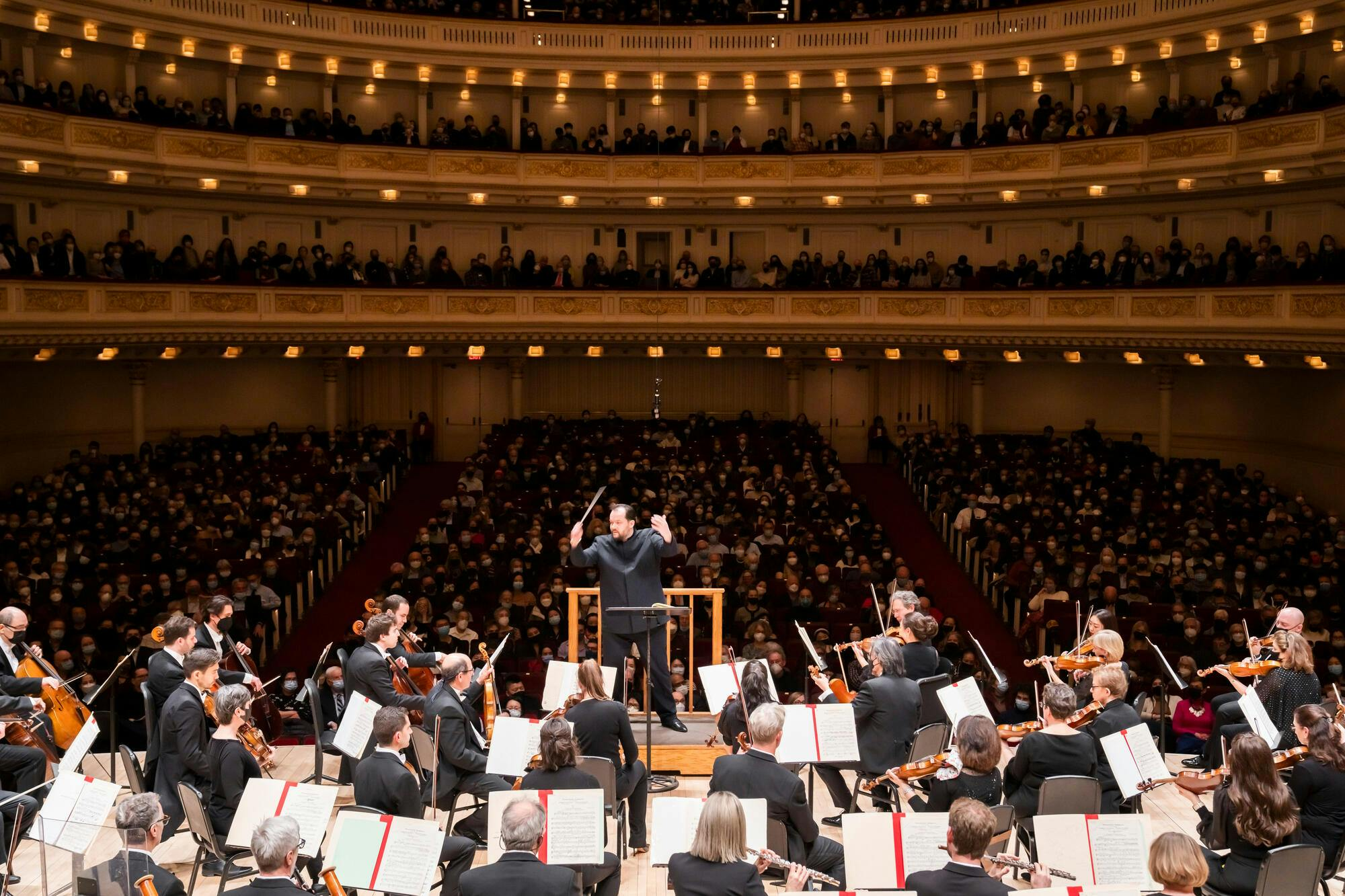 Top 5 Tips for an Ally
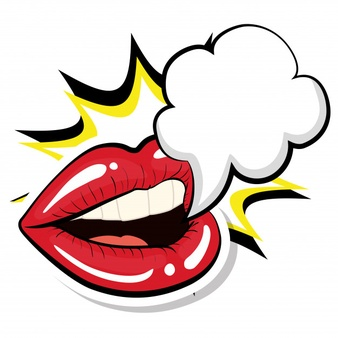 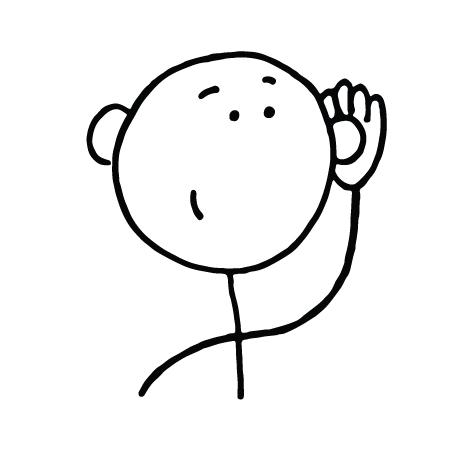 2. Listen & Do Your Homework
3. Speak Up Not Over
1. Know Your Privilege
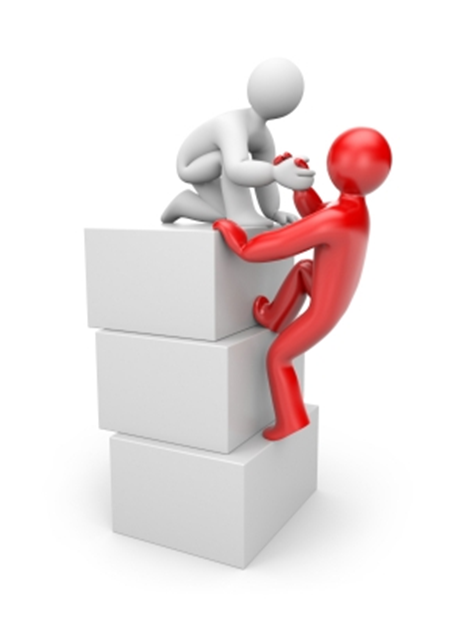 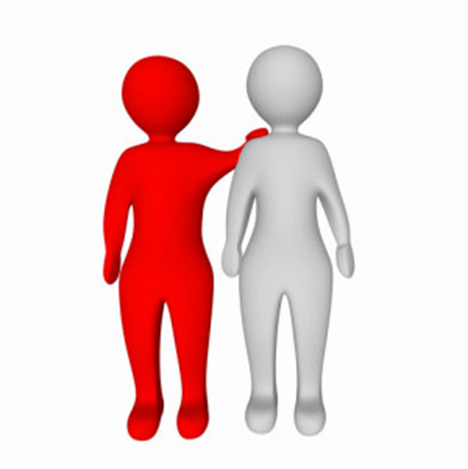 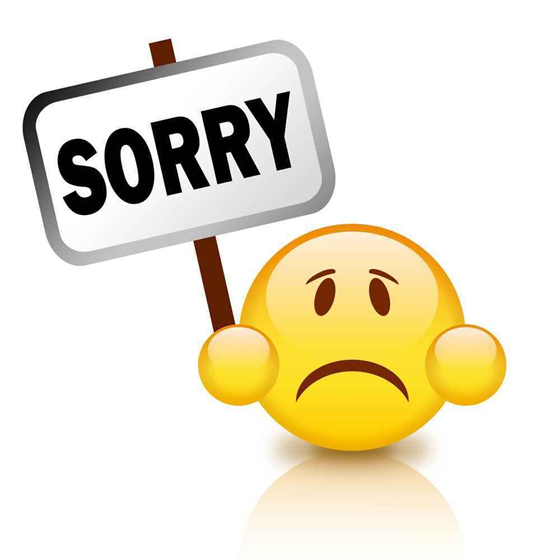 4. You’ll make mistakes - apologise
5. Ally is a verb
Take Home Messages
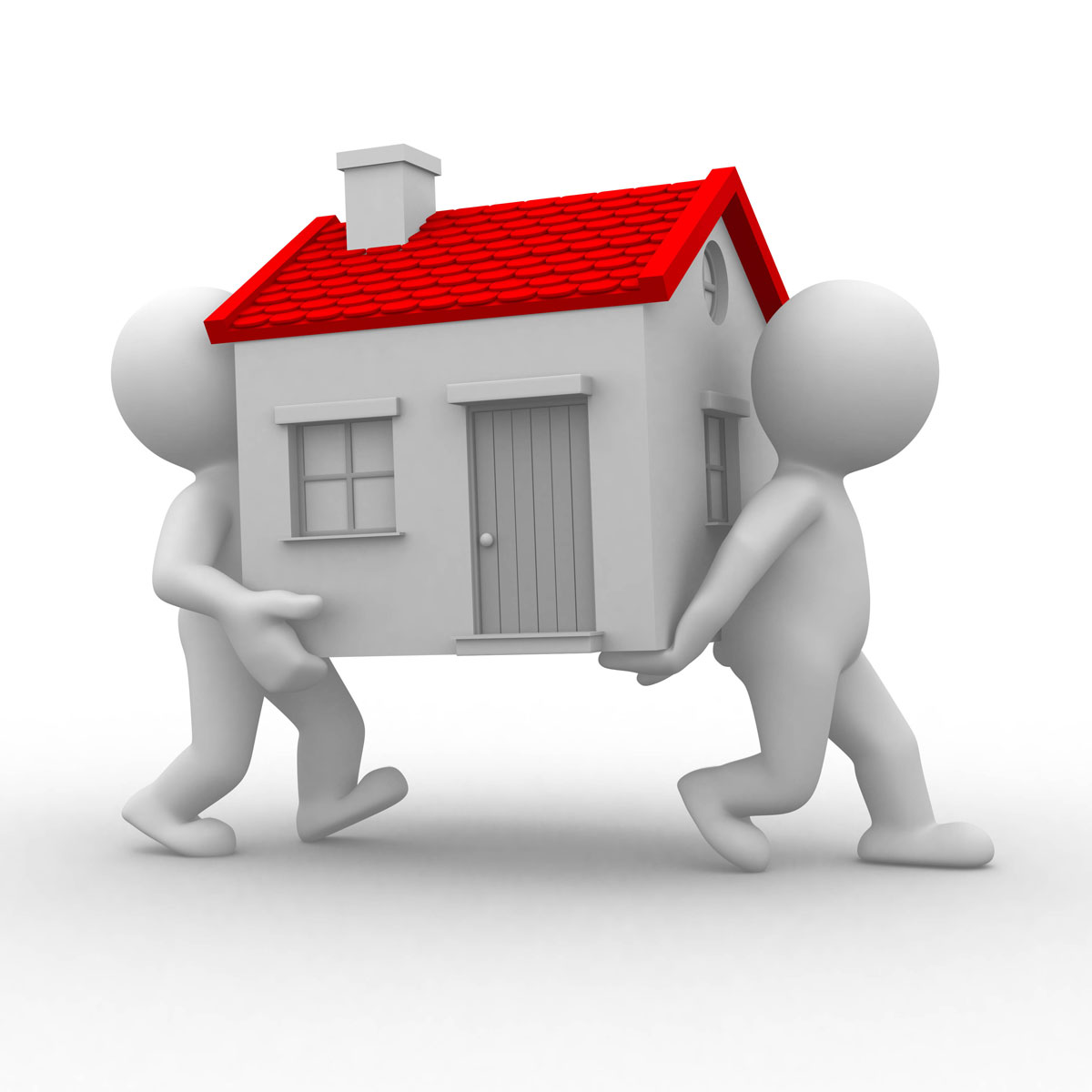 Strive for equity not equality

Policy – think PRACTICE

Environment – think about the messages your physical spaces send

Culture – think about small changes & ally programmes
Contact Me:
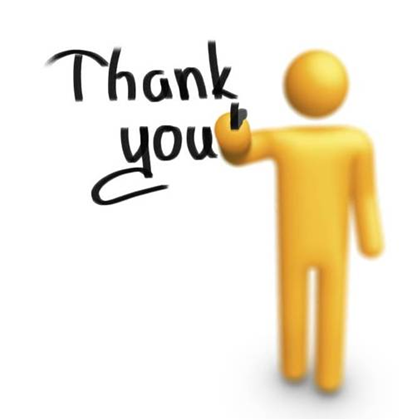 tanya.nimhuirthile@dcu.ie

(01) 700 5626

Dr. Tanya Ní Mhuirthile, 
	Associate Professor of Law,
	School of  Law and 	Government, 
	DCU, Glasnevin, Dublin 9
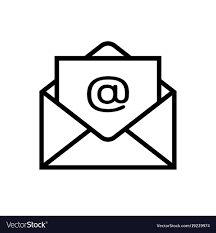 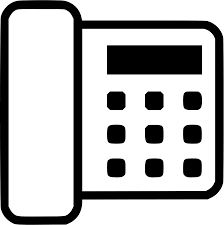 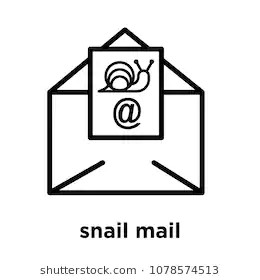